1. IONIC COMPOUNDS
INVOLVES A TRANSFER OF ELECTRONS
OCCURS BETWEEN METALS (GIVING ELECTRONS) AND NONMETALS (TAKING ELECTRONS)
FORM NETWOK SOLIDS EX) SALT
CONDUCT ELECTRICITY IN WATER   IONS MOVE!
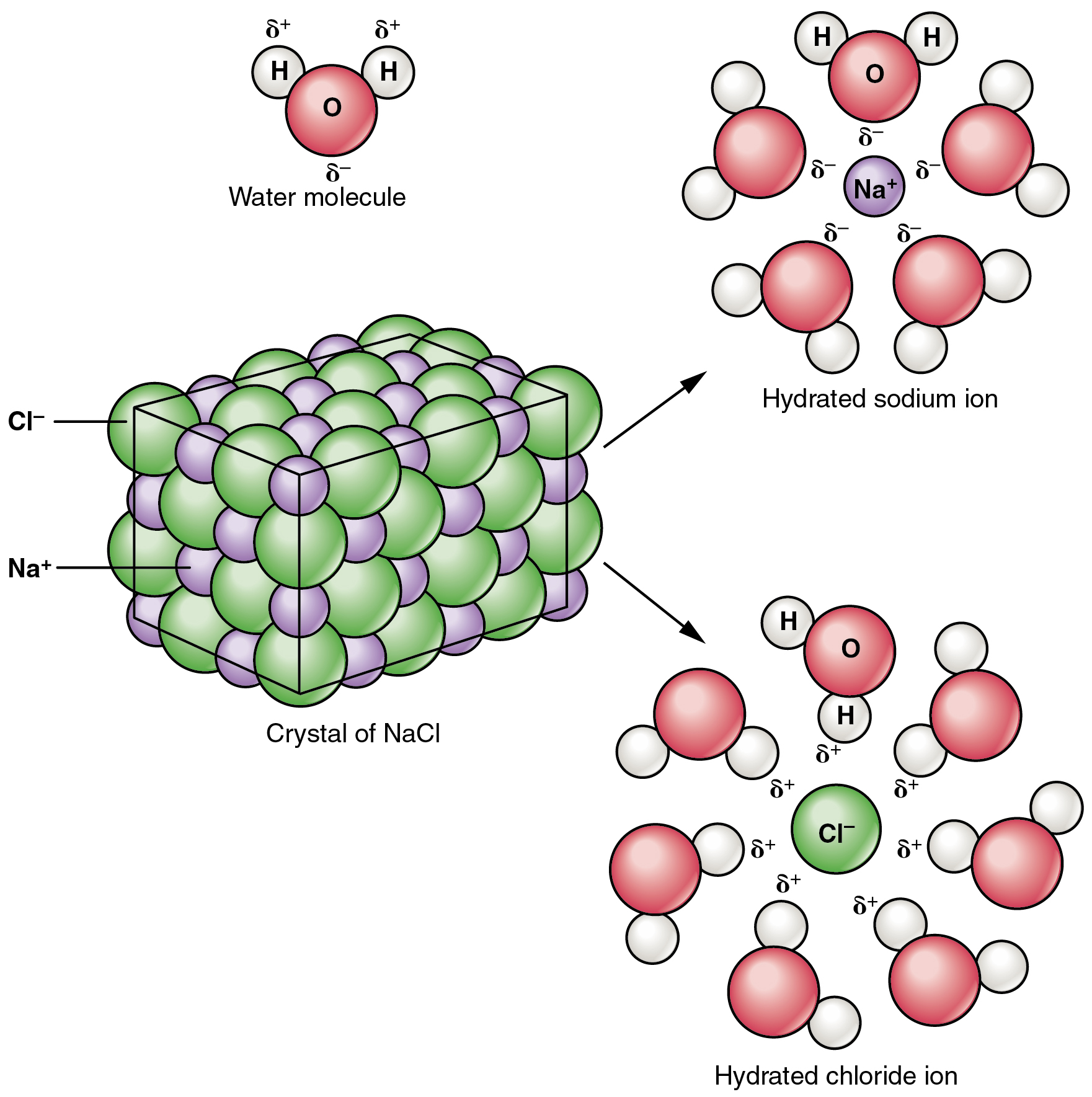 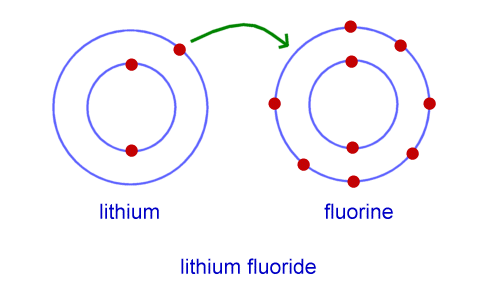 2. COVALENT COMPOUNDS
INVOLVES SHARING ELECTRONS
OCCURS BETWEEN NONMETALS
FORMS MOLECULES EX) SUGAR, WATER, NITROGEN GAS (AIR)
DON’T CONDUCT ELECTRICITY IN WATER
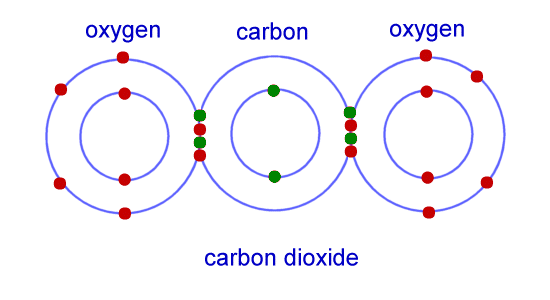 3.  METALLIC BONDS
FREE SEA OF ELECTRONS
ELECTRONS ARE ATTRACTED TO ALL IONS IN A PIECE OF METAL AND FLOW AROUND
REASON FOR MALLEABILITY
REASON FOR CONDUCTIVITY
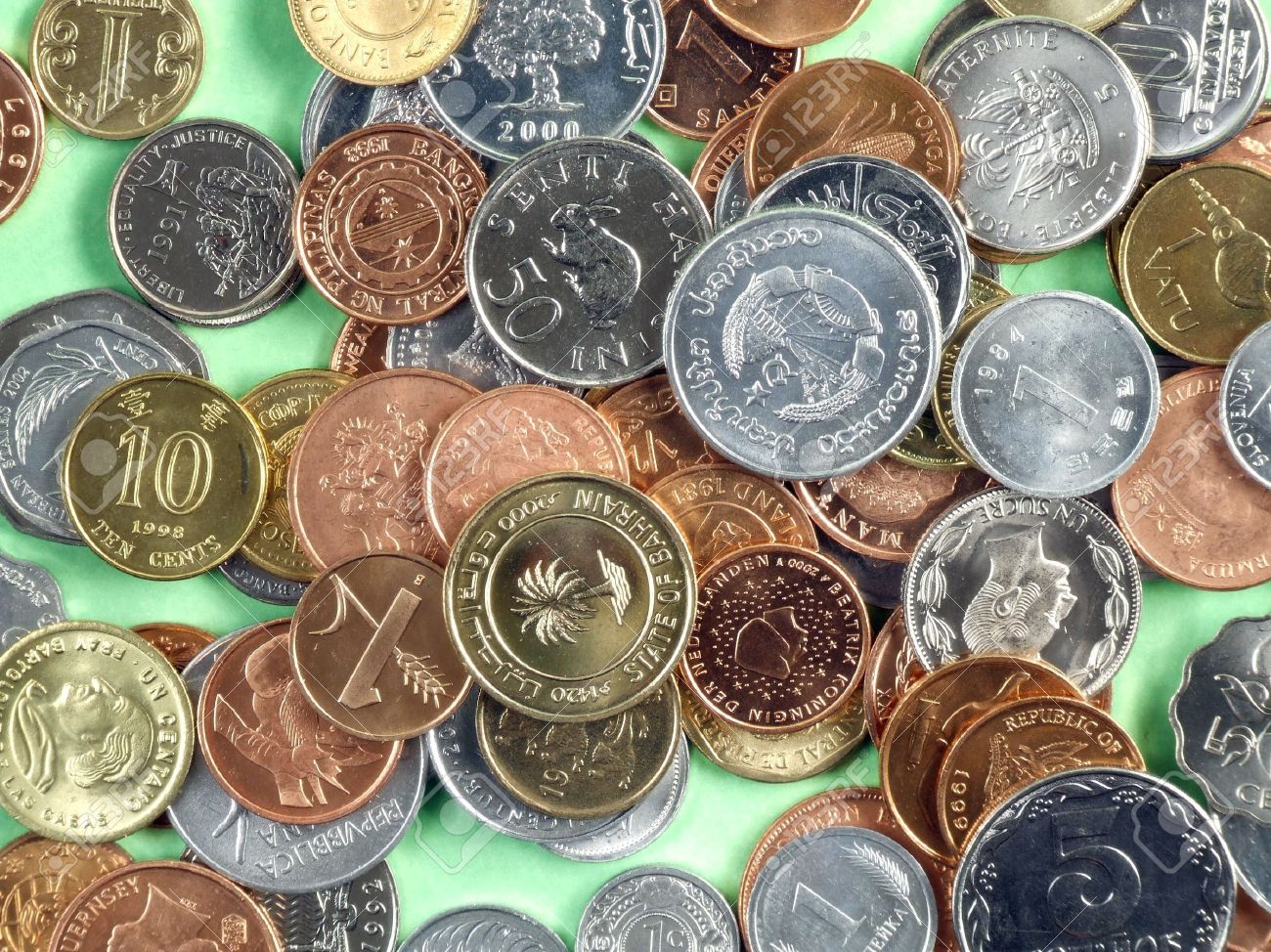 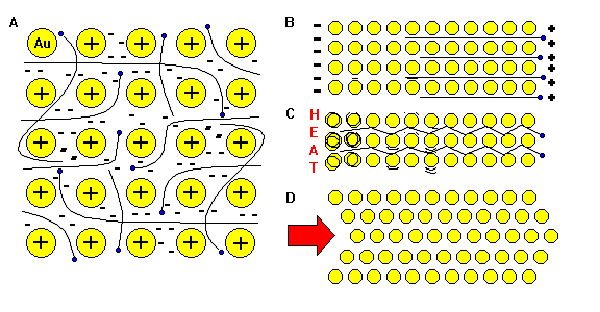